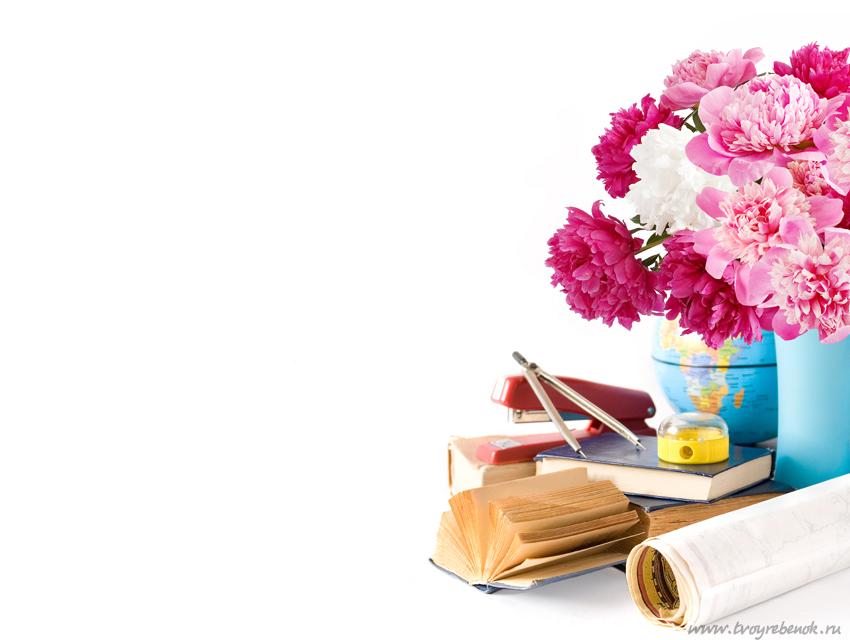 Тақырыбы«Өзіңді білгің келсе...»
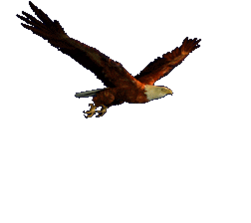 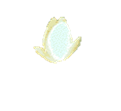 Сурет салу: күн, тау,үй, ағаш, қапшық, жол , сақина, гүл, жылан.
:
-Егер күн  дәл ортасына салынса-жастық шағы қызықты, ал шығыста салынса –балалық шағы қызықты, батысқа салынса- кәрілік шағы қызықты өтеді.
-Тау дөңгелек салынса- мінезі жұмсақ, мейірімді, сенгіш. Егер тау ұшты болса, өкпелегіш, тік мінезді адам. Егер аралас салынса – басында қар болса, өзгермелі адам.
-Үй- суретте ағаш үй салынса, арманның орындалады. Егер бір терезе салынған балса, өзіне  жақын бір адам туралы көп ойланады. Егер  бірнеше терезе болса  және жапқыштары болса, ол тұйық, сақ адам. Үйдің  төбесінде  мұржасы болса, түтін шығып жатса, әңгімеге жақын, өсек құмар адам.
-Ағаш біреу болса, өзінің  сүйіктісіне ұнайды. Егер бірнешеу болса балаларды жақсы көреді, оларға уақыт бөледікөп көңіл аударады. Қоршаған әлемді сүйеді,қаншалықты әдемі салынса сұлулыққа соншалықты құштар.
Қапшық., қалта қаншалықты үйге жақын жатса,  байлық та жақын. Керісінше болса бәрі керісінше.. Егер қапшық аузы байлаулы болса сараңдық, Қапшық жерде жатса, жалқау, түрігеліп тұрса еңбекқор.-Жол- үйге  жақын жатса- жолы жеңіл,  алыс болса керісінше. Егер жол үйдің есігінен  шықса  тапқан табысын үйге әкелетін, ал керісінше болса шашпа, айналасына тарататын адам.Сақина-көзсіз болса қонақ қабылдағанды, қонақ шақырғанды ұнататын адам. Көз болса  болашақты Ойлайды, капитал жинайды.Неке жүзігі мықты отбасын білдіреді.Гүл- үйге жақын орналасса  қуаныш той болады, үйдің жиегінде орналасса,қызықты күндерің жақын.Жылан- үйден алыс салынса, жауларың алыс, егер жақын орналасса көреалмаушыларың айналаңда.Суретте қайсысы үлкен салынса сенің өмірің  үшін маңызы зор.
1.Әрқашан жасаймын, келісемін.2.Кейде ғана келісемін .3.Келіспеймін .
ІІ Сауалнама алу1.Кез келген істі тастай салып баламен айналысасыз ба?2.Балаңыздың жасына қарамай, онымен ақылдаса аласыз ба?3.Балаңызбен қарым-қатынас барысында жасаған қателіктеріңізді мойындайсыз ба?4.Өзіңіздің қателігіңіз үшін кешірім сұрайсыз ба?5.Балаңыз жасаған ісі ашуландырған кезде өзіңізді ұстап, ашуды жеңе аласыз ба?6.Балаңыздың орнына өзіңізді қоя аласыз ба?7.Бір сәтте сізге мейірімді адам деп сенуге бола ма?8.Өзіңіздің балаңыздан өткен балалық шағыңыздан өткен ескерілетін жағдайды айтасыз ба?9.Балаңыздың жүрегін жарақаттайтын сөздерді, сөйлем тіркестерін атамауға тырысасыз ба?10.Балаңызға уәде беріп, жақсы мінез-құлқын ескере отырып, уәдеңізді орындайсыз ба?11.Балаға қалаған ісін жасауға, өзін ұстауға кедергі жасамай, бір күн еркіндік бересіз бе?12.Басқа бала сіздің балаңызға дөрекідік көрсетсе, себепсіз ренжітсе, көңіл аудармайсыз ба?13.Балаңыздың көз жасы, дөрекі еркелеуі уақытша екенін білесіз, соған қарсы тұра аласыз ба?
1.Әрқашан жасаймын, келісемін.2.Кейде ғана келісемін .3.Келіспеймін .